Champlain: The Father of New France
The beginning of the French Regime
Economic Reasons For New France
France's main interest in North America was economic

As long as the fisheries were the most lucrative resources and after the failures of Cartier, France lost interest in N. America

In the l 600's the demand for furs changes this, causing the king of France to renew his interest in N. America

Due to his lack of funding he made a deal with merchants for Monopoly trading rights in return for colonization
First attempt at Settlement
The first to receive trading rights to the Atlantic region in Canada was Pierre du Gua de Monts

He was given these rights in return for a promise to settle 60 men a year for 10 years

In 1604 de Monts and 78 colonists (one of which was Champlain) wintered on an island near the border of Maine

The winter defeated this attempt with 35 men dying of scurvy

He then moved the remainder of his men and new colonists to the Annapolis valley
 
This settlement was named Port Royal

The help of the Amerindians proved invaluable but de Monts lost his monopoly in 1607
Champlain and the 100 Associates
In 1608 Champlain went to France and convinced the aristocracy to invest in North America 

He convinced them that the settlement would pay dividends through a NW passage to the Orient and Mineral discoveries

Due to his efforts a new monopoly was created with Champlain as its lieutenant

Champlain learned from the first trial that he needed a more central location and Amerindian aid if he was to succeed

He created his settlement where modern day Quebec City resides and called it L’Habitation
Champlain is known as the Father of new France
Champlain during his life explored and Mapped much of the St. Lawrence area
 
Although Champlain was never the official Governor of the colony he was responsible for civil administration, enforcing the King's law, and overseeing relationships with Amerindians
 
He also invested a lot of money into the settlement and convinced people in France to do the same
Colonial Canada
A colony is a land which is settled and ruled by another country

 During  the time of  Champlain there were 2 views of colonization
View 1: Trading Colony
The first view was that colonies were only there to enrich the home or mother country (mercantilism)

They did not believe in building a society but in exploiting the resources of the new land 

This was the idea shared by the companies given monopolies in North America and the Kings of   France, Portugal and Spain
 
Since  the  Companies  saw  Canada  as  a  source  of  furs  they did not want settlements as they would chase away fur bearing animals and compete with securing the resource

Thus, they only wanted  a  small number  of  outposts  which could be run by a minimal amount of  people
View 2: Settlement Colony
Other people including the religious orders wanted a colony which  was settled and developed in as close a copy of the home country as was possible

This model of colonization called for as many farmers, merchants, priests, soldiers and administrators as possible

They wanted the colony to be as successful as possible
Historical Result
France followed the first path while Britain followed the second

France  created  several  outposts  along  the St. Lawrence and named these areas New France

The British created 13 colonies which consisted of  many towns and villages  

The British gained much wealth because they were able to collect many taxes and had a larger work force to exploit  natural resources

In 1663 the King takes direct control of New France to change it into a settlement colony
What is mercantilism?
Mercantilism was an economic policy, popular in the 17th and 18th centuries in Europe

stated that a country's wealth and power was best served through the accumulation of gold and silver and raw materials.

Because most nations did not have a natural abundance of such precious metals, the best way to acquire them was through trade.

This meant striving for a favorable trade balance, that is, a surplus of exports over imports. Foreign states would then have to pay for imports in gold or silver.
 
State action, an essential feature of the mercantile system, was used to accomplish its purposes - to sell more than it bought to accumulate gold bullion and raw materials.
New France's Mercantilism
In the case of New France, fur was the raw material.

France imported raw materials, such as furs, from its colony New France

 Then transformed them into finished products (beaver hats) to be sold back to the colonies and to other countries.
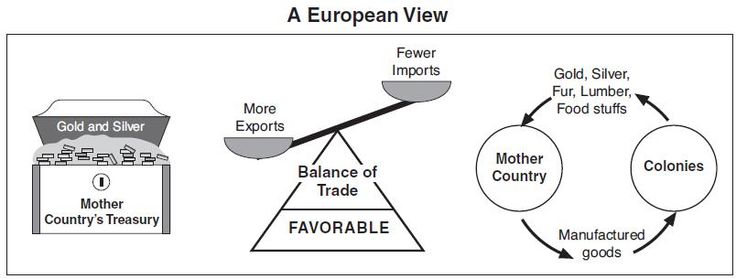 Consequences  of mercantilism on New France
New France became a trading colony whose main economic role was to supply furs to the mother country and to purchase manufactured products from the mother country.

 This limited the types of Companies that could be run here and kept New France dependent on France

Furs account for more than 70% of the colony's exports and the fur trade is directly responsible for the large expansion of territory